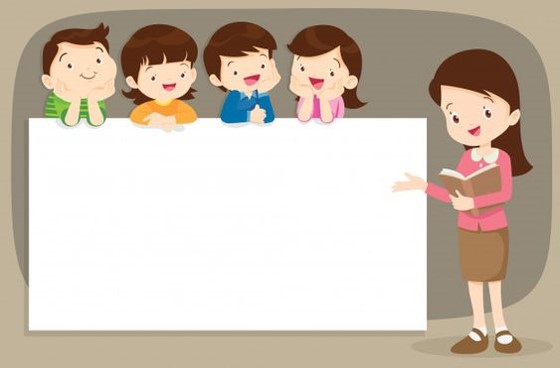 TẬP VIẾT
Tập viết
Ôn chữ hoa Q, V (kiểu 2)
* Chữ Q  cỡ vừa cao mấy ô li?
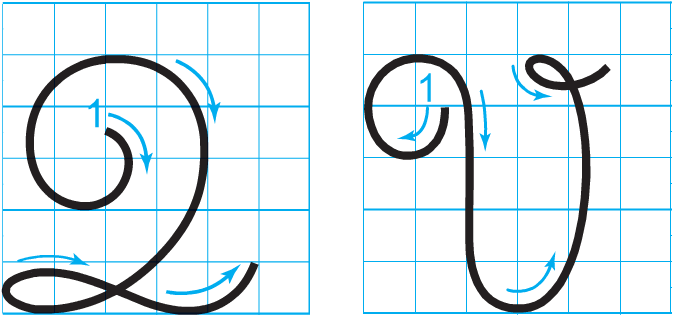 a) 4 ô li
b) 5 ô li
c) 6 ô li
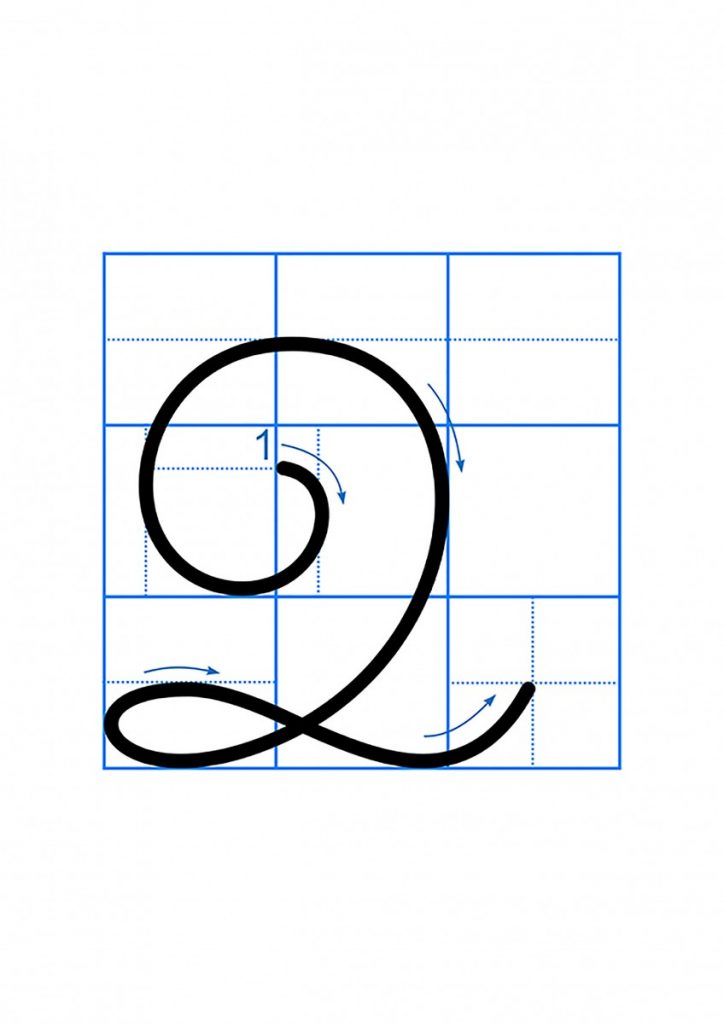 * Chữ Q cỡ nhỏ cao mấy ô li?
a) 2 ô li rưỡi
b) 4 ô li
c) 6 ô li
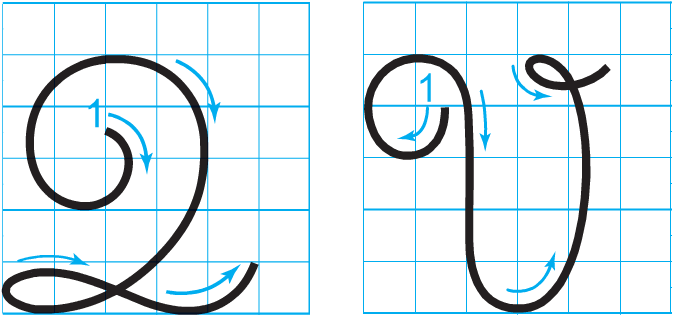 * Chữ Q gồm mấy nét?
a) 3 nét
b) 2 nét
c)  1 nét
Mình cùng viết chữ Q
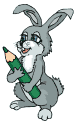 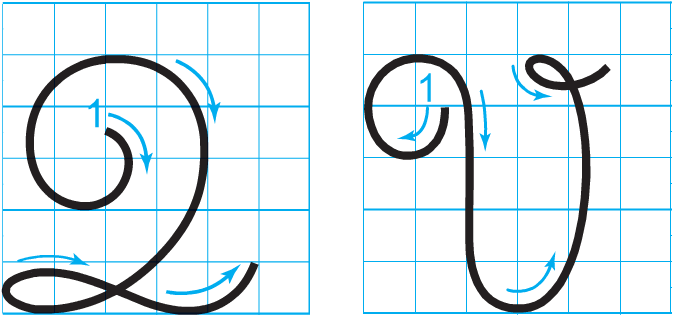 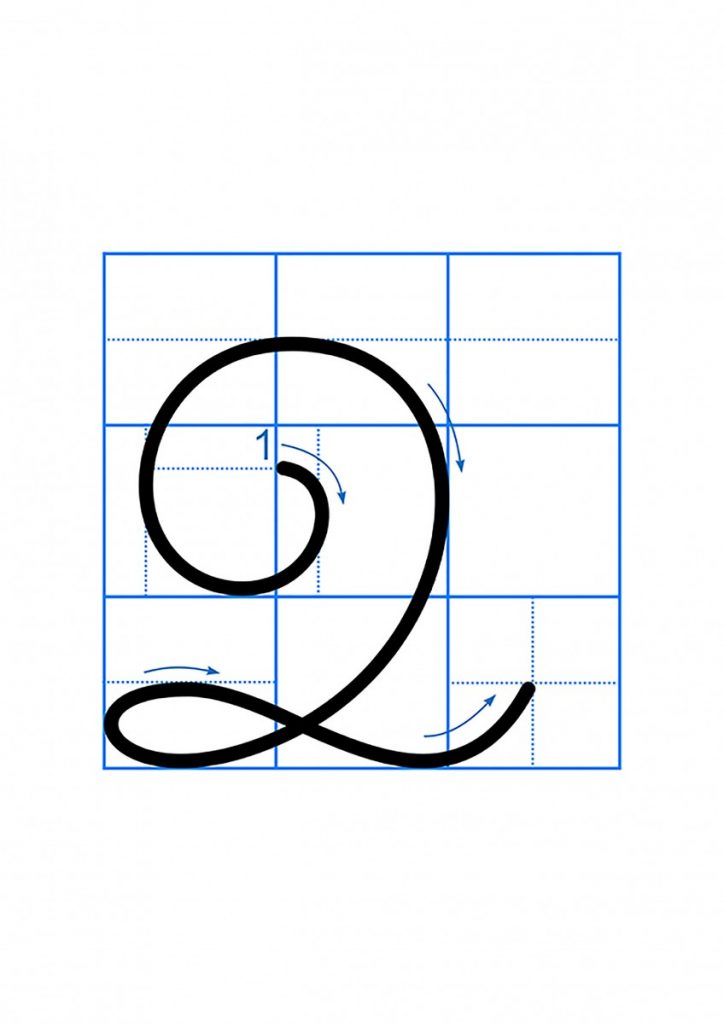 * Chữ V  cỡ vừa cao mấy ô li?
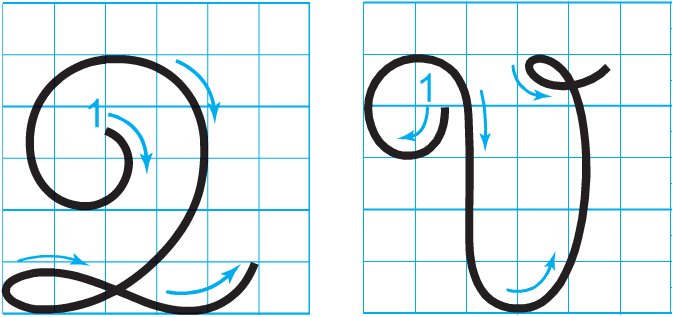 a) 4 ô li
b) 5 ô li
c) 6 ô li
* Chữ V cỡ nhỏ cao mấy ô li?
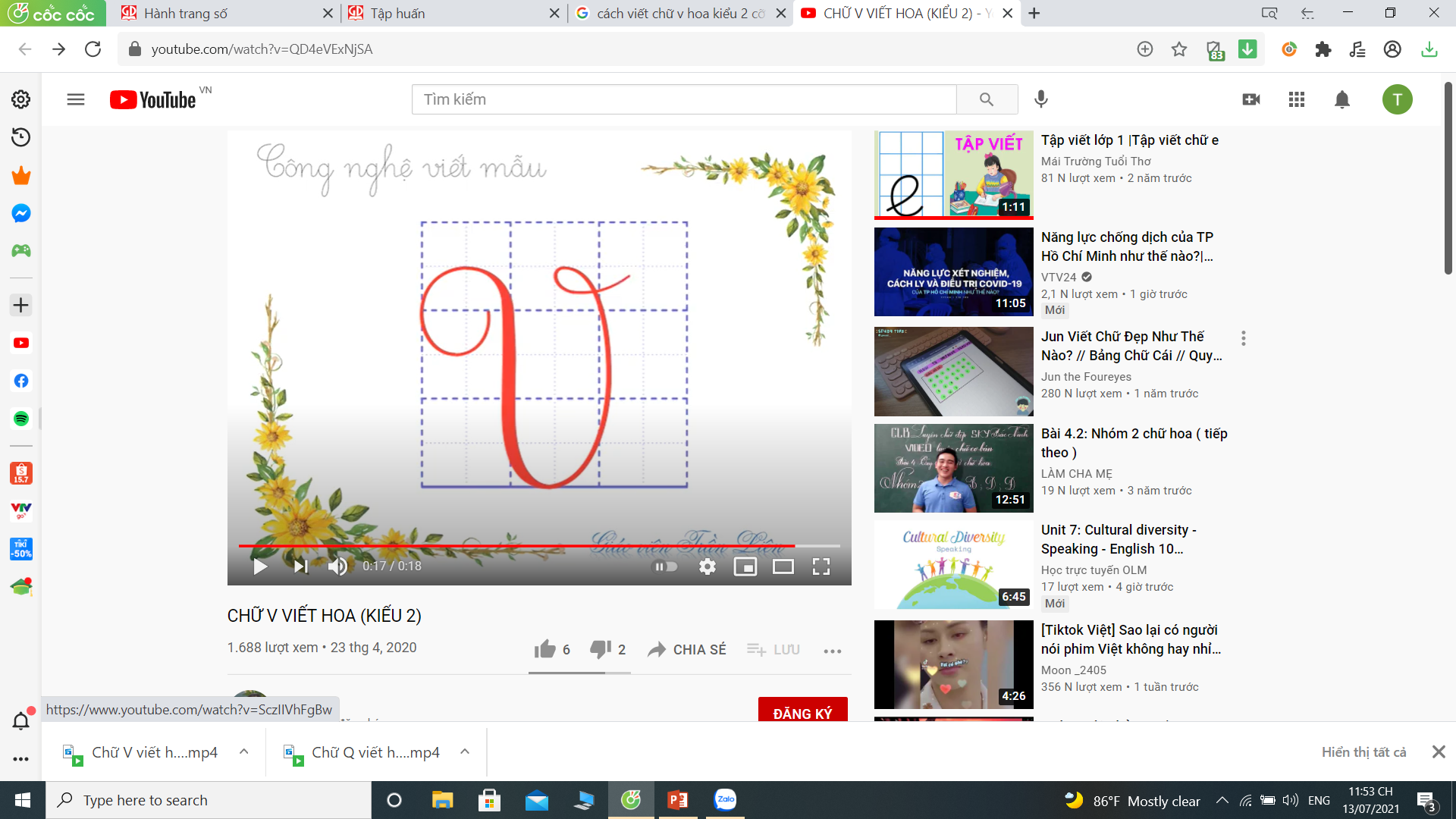 a) 2 ô li rưỡi
b) 4 ô li
c) 6 ô li
* Chữ Q gồm mấy nét?
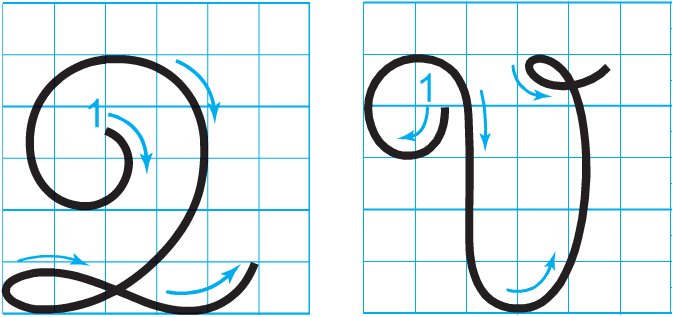 a) 3 nét
b) 2 nét
c)  1 nét
Mình cùng viết chữ V
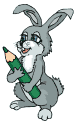 Viết câu ứng dụng
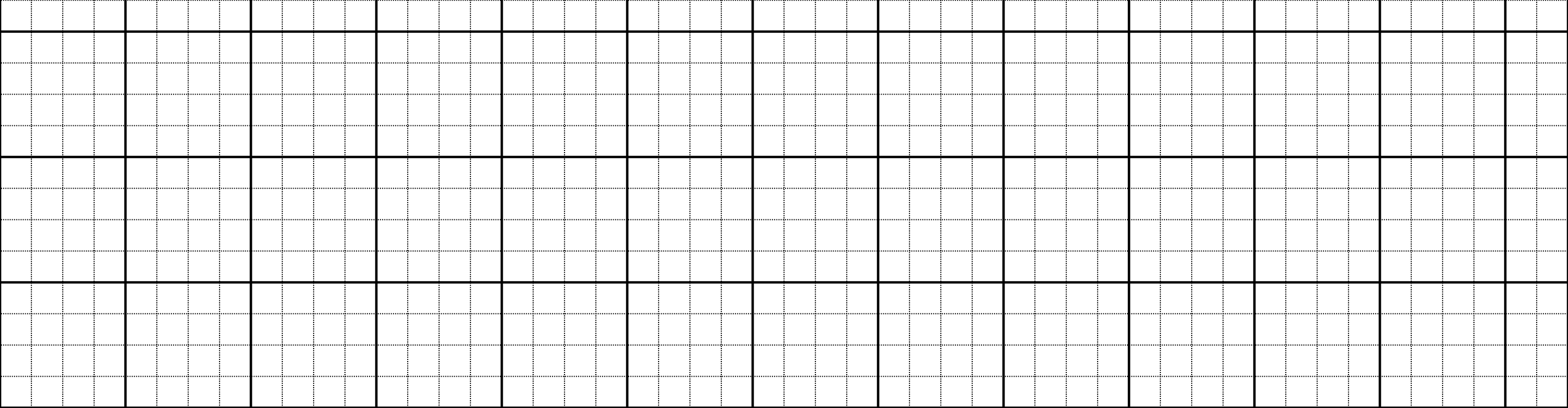 Zuê em có dòng sông uốn quanh.
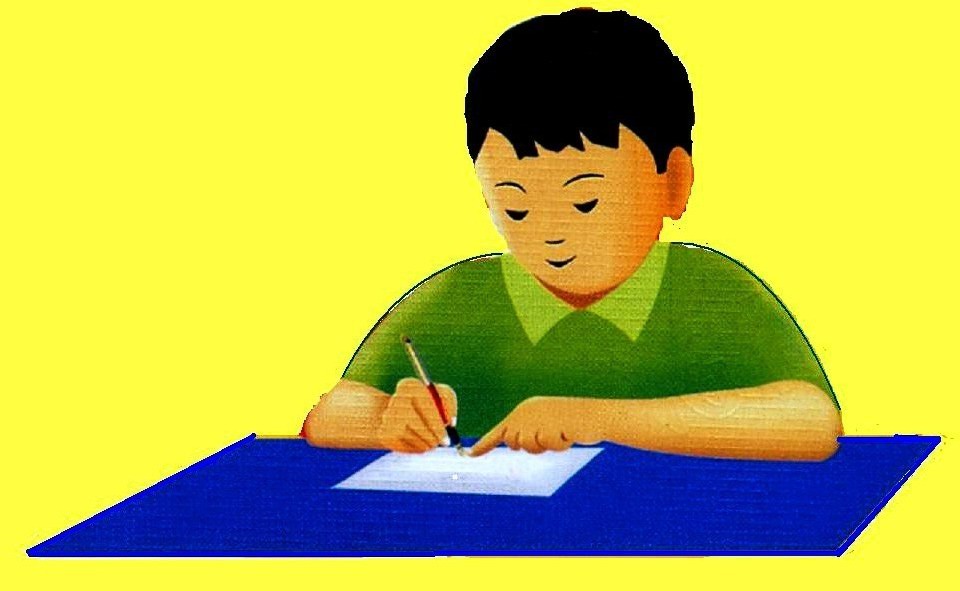